Enfermedad ácido péptica y reflujo gastroesofágico
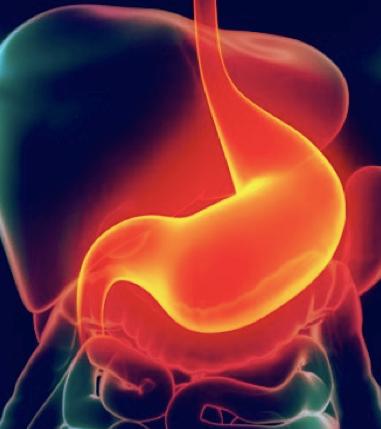 Katherine Romero Moreno 
Residente Cirugía General 
Universidad de Antioquia
Introducción
Complicaciones de la EAP como sangrado, perforación y obstrucción dan cuenta de apro. 150.000 admisiones hospitalarias/año en EEUU. 
El sangrado es la complicación más común (6:1).
La perforación la complicación con mayor riesgo de mortalidad (>30%).
H. Pylori es la infección crónica mas común en el ser humano, y usualmente es adquirida en la infancia.
Afecta el 50% de la población mundial y al menos el 80% de la población colombiana.
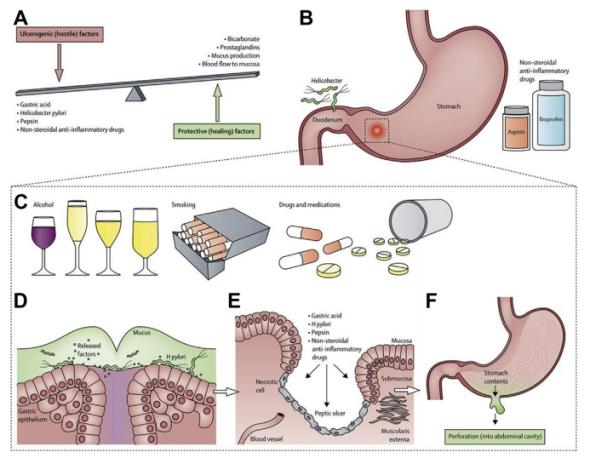 Acid Peptic Disease. Surg Clin N Am 98 (2018) 933–944
Factores de riesgo
Helicobacter Pylori
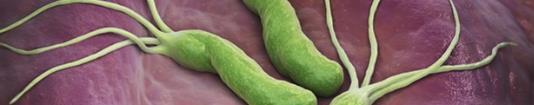 Bacteria gram negativa. 
Factores de riesgo: bajo nivel socioeconómico, mayor número de hermanos, pariente infectado, transmisión por agua contaminada .
Principal agente etiológico de gastritis crónica, úlceras pépticas (15-18%), linfoma MALT gástrico (<0.5%) y adenocarcinoma gástrico (1-3%).
En 1994 OMS lo declaró carcinógeno definido y se ratificó en 2012 .
Cuando no se trata o no se elimina produce atrofia o metaplasia intestinal .
AINES
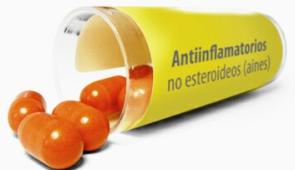 Daño de la mucosa por inhibición de la COX-1.
Mas del 85% de las úlceras inducidas por AINES cicatrizan en 6-8 sem.
Úlceras idiopáticas
(11-44%): H. pylori negativo y sin evidencia de uso de AINES .
Patogénesis desconocida.
Curso mas fulminante de la enfermedad.
Clínica
Pirosis, dolor epigástrico, dolor referido a la espalda o al hombro izquierdo.
Úlcera duodenal vs Úlcera gástrica.
Dx mas difícil en ancianos, obesos, inmunosuprimidos.
Acid Peptic Disease. Surg Clin N Am 98 (2018) 933–944
Dispepsia funcional
Definición ROMA IV: uno o mas de: 
Plenitud postprandial.
Saciedad temprana. 
Dolor o quemazón en epigastrio.
Sin evidencia de ninguna enfermedad estructural que explique los síntomas (EDS normal).
Síntomas en los últimos 3 meses y haber comenzado al menos 6 meses antes.
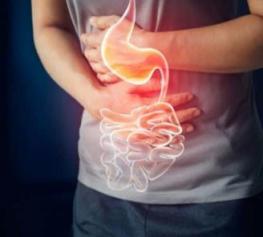 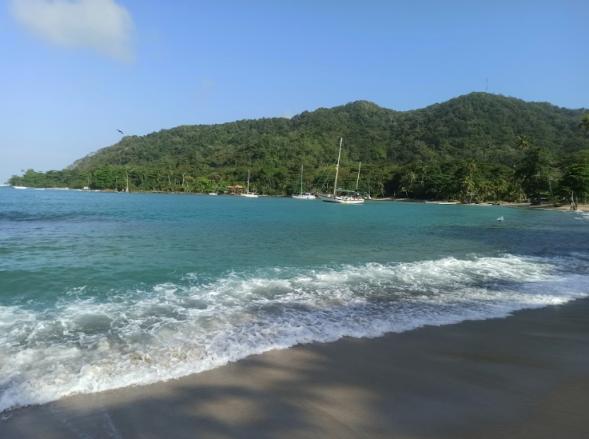 Diagnóstico y tratamiento
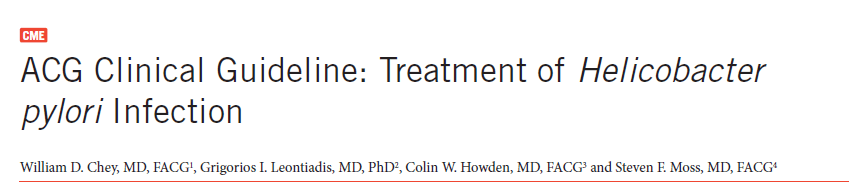 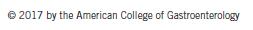 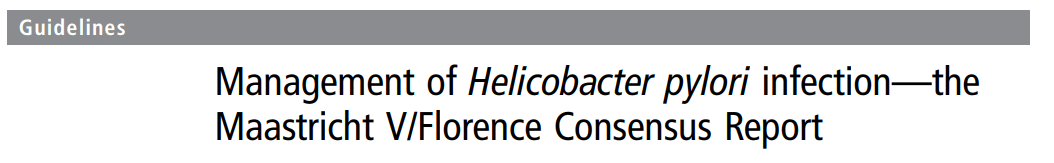 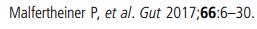 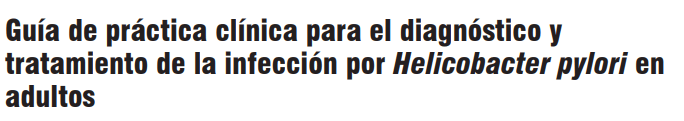 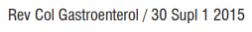 Tamizaje para H. Pylori
(Recomendación fuerte, Evidencia variable)
Tamizaje para H. Pylori
Tamizaje para H. Pylori
Pacientes con ERGE sin síntomas de EAP no necesitan prueba para H. pylori, pero si se le realiza y es positiva se les debe ofrecer tto (R fuerte, E alta).
Evidencia insuficiente para recomendar tamizaje de rutina en pacientes asintomáticos con historia familiar de cáncer gástrico, o pacientes con gastritis linfocítica, pólipos gástrico hiperplásicos, hiperémesis gravídica.
¿Con qué tamizar?
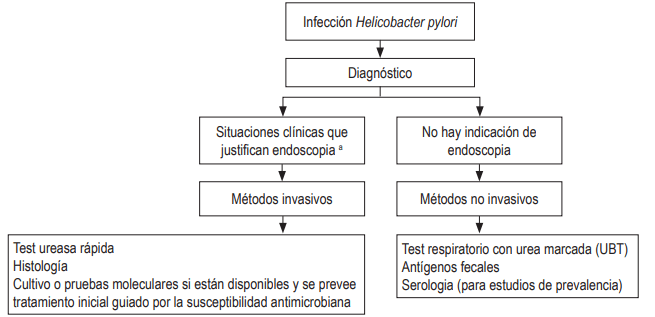 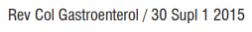 Tratamiento
Éxito 70-85%
Éxito 91%
Éxito 88.6%
Éxito 88%
Éxito 84.3%
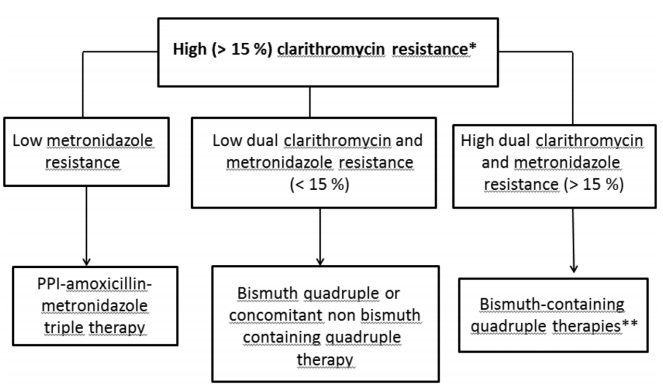 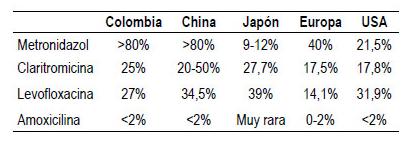 Rev Gastroenterol Peru. 2018;38(1):54-63
Tratamiento
Interrogar sobre uso previo de antibióticos para considerar en la elección de la terapia (R cond, E mod). 
No hay un regimen de tratamiento que garantice la cura de la infección en el 100% de los pacientes. 
Efectos adversos más comunes son gastrointestinales: náuseas, disgeusia, dispepsia, dolor abdominal, diarrea. 
Tratamiento óptimo: logra tasa de éxito en >90% de los pacientes.
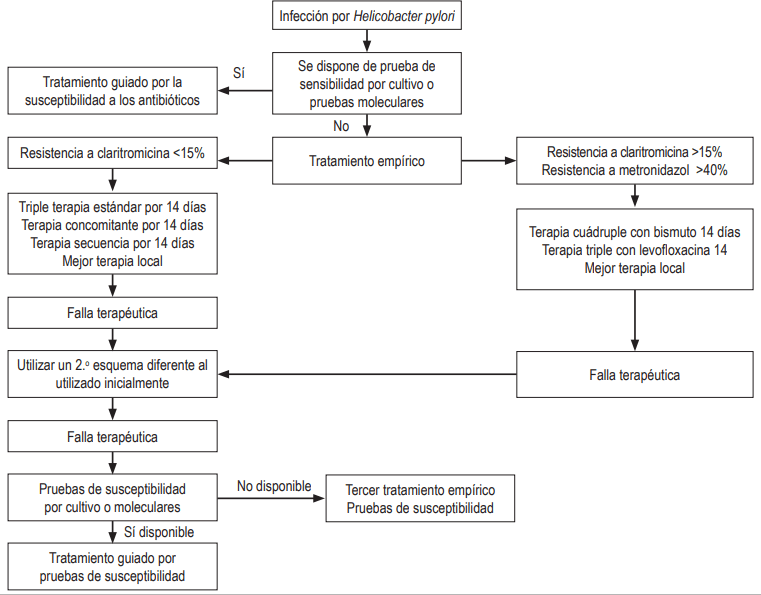 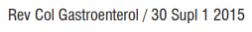 Seguimiento
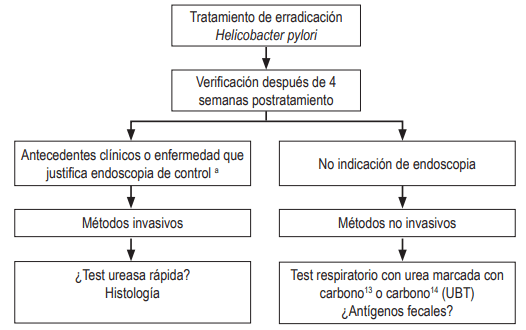 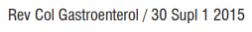 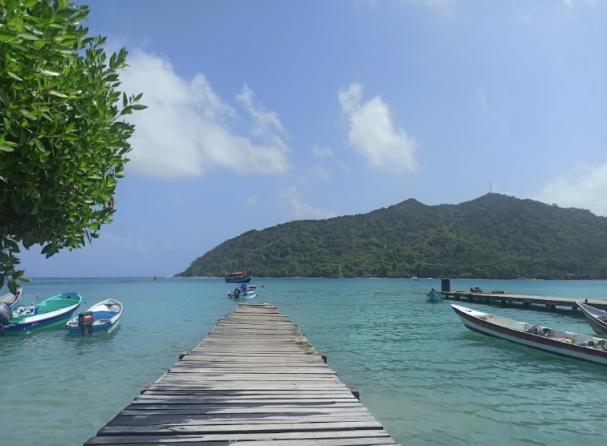 Enfermedad por reflujo gastroesofágico
Introducción
Consenso de Montreal 2006: condición que se desarrolla cuando el reflujo de contenido gástrico causa síntomas problemáticos o complicaciones. 
Enfermedad más común de gastroenterología. 
Prevalencia en occidente de 10-20%: reporte de los principales síntomas.
Clasificación 
Enfermedad erosiva: con daño de la mucosa esofágica.
Enfermedad no erosiva: con síntomas solos. 
El reflujo puede clasificarse en ácido y no ácido (débilmente ácido, alcalino).
Fisiopatología
Exposición excesiva de la mucosa al ácido gástrico.  
Baja presión del esfínter esofágico inferior que permite el reflujo.
Peristalsis primaria: permite el aclaramiento del ácido. 
Hernia hiatal impide el adecuado aclaramiento > exposición al ácido.
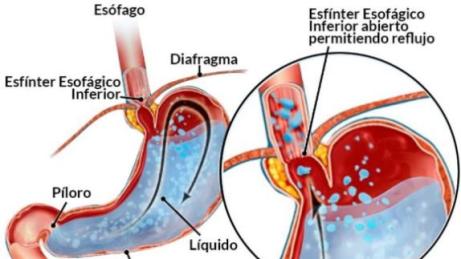 Factores de riesgo
Medicamentos: reducen el tono del EEI
Calcioantagonistas, anticolinérgicos, sedantes, prostaglandinas, teofilina, nitratos, antagonistas alfa-adrenérgicos.
Embarazo: 22% primer trimestre, 39% en el segundo y 72% en el tercero.
Resolución después del parto. 
Uso de tabaco.
Obesidad.
Hernia hiatal.
Síntomas
Síntomas atípicos: dispepsia, dolor epigástrico, náuseas, distensión, eructos. 
Síntomas nocturnos tienen mayor impacto en la calidad de vida. 
Síndromes extraesofágicos:
Asociaciones establecidas: tos por reflujo, laringitis por reflujo, asma por reflujo, erosión dental por reflujo.
Asociaciones propuestas: faringitis, laringitis, fibrosis pulmonar idiopática, otitis media recurrente.
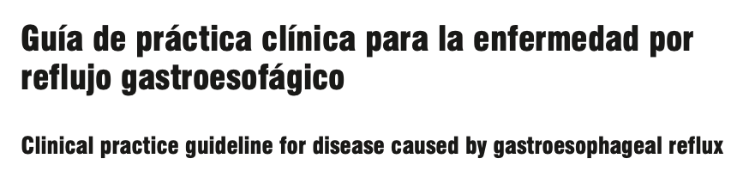 Rev Col Gastroenterol / 30 Supl 1 2015
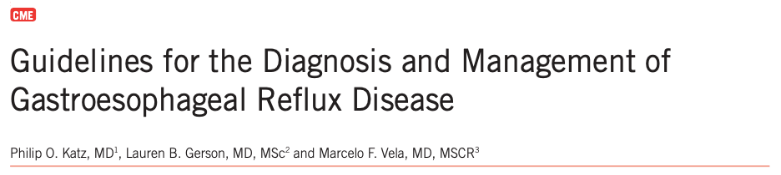 Am J Gastroenterol 2013; 108:308–328
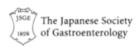 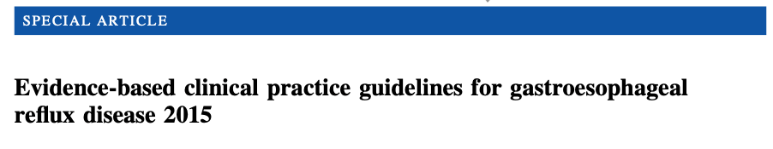 J Gastroenterol (2016) 51:751–767
Diagnóstico
Endoscopia
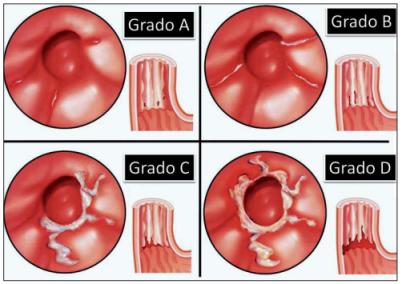 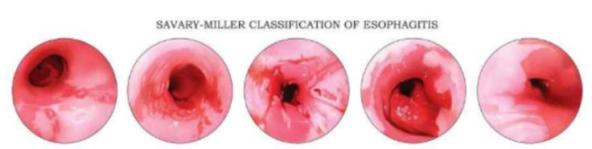 pHmetría 24 horas
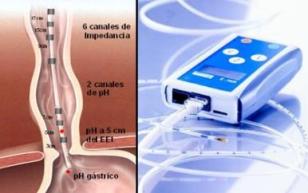 Única prueba que permite determinar presencia de exposición anormal de ácido, frecuencia de reflujo y asociación de síntomas.
Cápsula de telemetría (48h) o catéter transnasal (24h). 
S 77-100% y E 85-100% en pacientes con esofagitis erosiva. 
No respuesta al tto con IBP, EDS normal y síntomas de reflujo, pacientes preQx que van para Cx antirreflujo, manifestaciones extradigestivas de reflujo (R fuerte, E baja).
Otros estudios
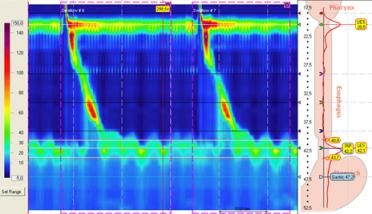 Manometría esofágica se recomienda para la evaluación preoperatoria, pero no tiene papel para el Dx (R fuerte, E baja). 
Descartar acalasia, esófago similar a esclerodermia. 
No se recomienda el tamizaje para H. pylori en ERGE (R fuerte, E baja).
No diferencia en síntomas dispépticos en quienes recibieron tto erradicador vs los que no 
Solo si se documenta aislamiento microbiológico.
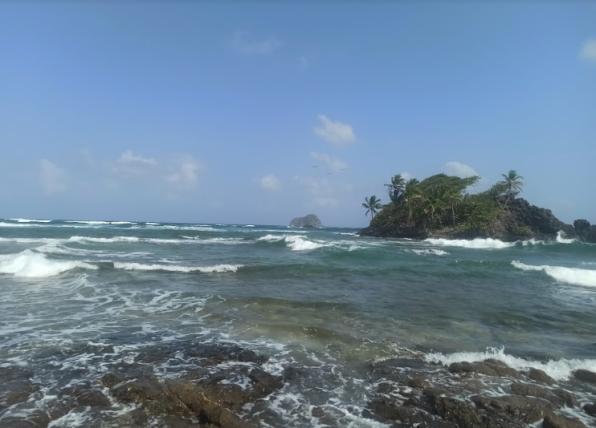 Manejo
Bajar de peso, a los obesos (fuerte a favor, E moderada).
Síntomas nocturnos: elevar la cabecera de la cama y evitar comidas 2-3h antes de dormir (R condicional, E baja).
¿Eliminación rutinaria de alimentos que puedan exacerbar el reflujo? (R condicional, E baja).
Evitar consumo de alcohol, tabaco y situaciones estresantes (débil a favor, E muy baja).
Inhibidores bomba de protones
Otros medicamentos
Manejo quirúrgico
Opción de tto para la terapia a largo plazo de pacientes con ERGE (R fuerte, E alta).
Funduplicatura laparoscópica o cx bariátrica en obesos.
Mayores tasas de rta en pacientes con síntomas típicos con buena rta a IBP, estudio anormal de pHmetría con correlación sintomática. 
Seguimiento a 12 años: remisión en 53% del grupo de Cx vs 45% de los de manejo médica.
Puede ser efectiva para pacientes con síntomas extraesofágicos o síntomas atípicos.
No se recomienda en pacientes que no respondieron a IBP (R fuerte, E alta).
Monitoreo ambulatorio del pH preQx es mandatario en los pacientes sin evidencia de esofagitis erosiva. 
siempre descartar acalasia o esófago como de esclerodermia (R fuerte, E mod).
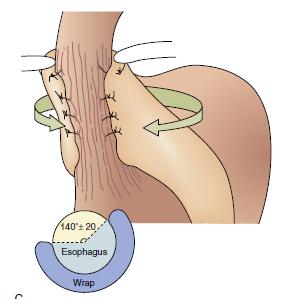 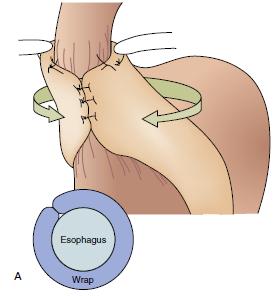 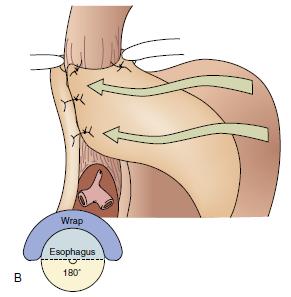 Funduplicatura
Complicaciones: esófago de Barret
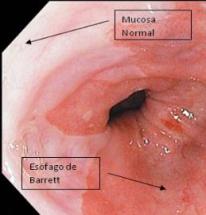 Tamizaje para esófago de Barret (Asociación Británica Gastroenterología 2013): síntomas de ERGE crónicos y al menos 3 factores de riesgo. 
Edad >50 años, blancos, hombres, obesos => ojo si antecedente en familiar de 1° grado de adenoca de esófago o esófago de Barret.
Vigilancia endoscópica cada 3-5 años (débil a favor, E muy baja).
Riesgo de desarrollar adenoca de esófago luego de un Barret es de 4-6/1000.
Complicaciones: estenosis péptica
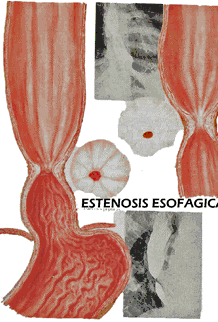 Infrecuente en la practica gracias al uso extendido de terapia antisecretora. 
Mayor en caucásicos, ancianos, síntomas de larga data no tratados, anormalidades en la motilidad esofágica. 
Usualmente en la unión gastroesofágica (otras ubicaciones siempre sospechas otras etiologías).
Terapia continua con IBP: seguimiento post-dilatación. 
Mejoría de la disfagia y disminuir la necesidad de futuras dilataciones (R fuerte, E mod).
Inyección de corticoides intralesionales: estenosis refractarias y complejas (R cond, E baja).
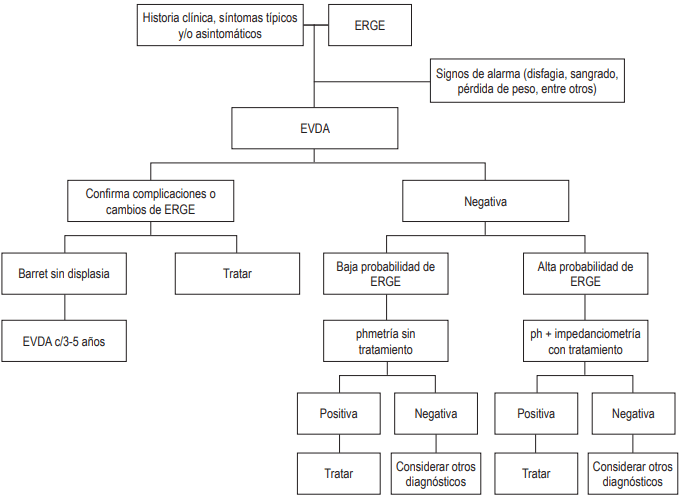 Rev Col Gastroenterol / 30 Supl 1 2015
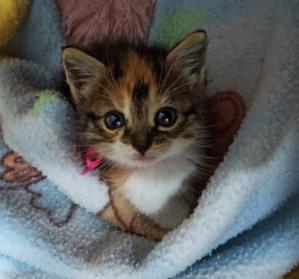 ¡Gracias!
Katherine Romero Moreno 
Residente Cirugía General 
Universidad de Antioquia
katherine.romero@udea.edu.co